সকলকে স্বাগতম
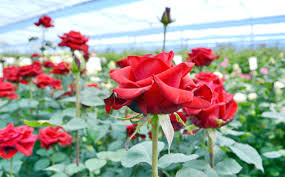 শিক্ষক পরিচিতি
বিনয় কুমার বিশ্বাস 
সহকারী শিক্ষক 
কোলা সদর উদ্দিন উচ্চ বিদ্যালয় 
রাজবাড়ী সদর, রাজবাড়ী।
মোবাঃ ০১৭১৭৭৫৪৮০৭
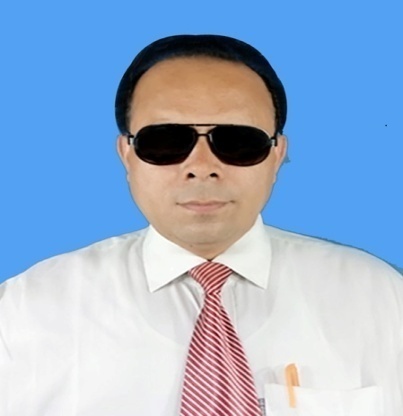 পাঠ পরিচিতি
শ্রেণীঃ  ৮ম  
বিষয়ঃ বাংলা ১ম পত্র 
( গদ্যাংশ ) 
সময়ঃ  ৫০ মিনিট 
তারিখঃ ১৬-০৯-২০২০ইং
এসো আমরা কিছু ছবি দেখি
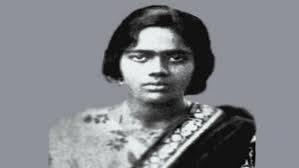 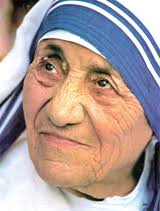 প্রীতিলতা  ওয়াদ্দেদার
মাদার তেরেসা
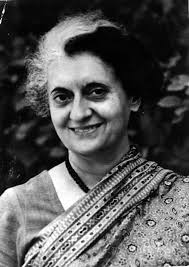 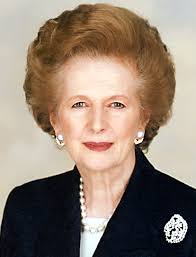 শ্রীমতী ইন্দিরা গান্ধী
মার্গারেট থ্যাচার
এসো আমরা আরও কিছু  ছবি দেখি
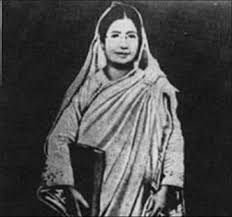 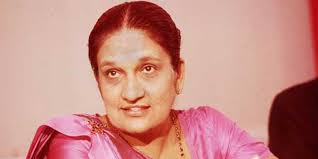 শ্রীমাভো বন্দরনায়েকে
বেগম রোকেয়া সাখাওয়াত
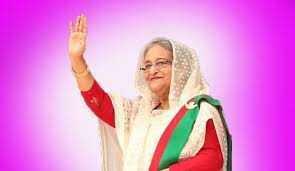 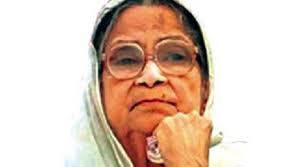 বেগম সুফিয়া কামাল
শেখ হাসিনা
আজকের পাঠ
“নারী”
-কাজী নজরুল ইসলাম 
(প্রথমাংশ)
শিখনফল
১.  কবি পরিচিতি জানতে পারবে ।
   ২.   কবিতার নির্ধারিত অংশ প্রমিত উচ্চারণে আবৃতি করতে পারবে ।
    ৩.   নুতন শব্দের অর্থসহ বাক্য তৈরী করতে পারবে ।
    ৪.   বিশ্বের  উন্নয়নে নর-নারীর  ভূমিকা সমান তা জানতে পারবে ।
লেখক পরিচিতি-কাজী নজরুল ইসলাম
জন্মঃ  ১৮৯৯ সালের বর্ধমান জেলার আসানসোল মহকুমার চুরুলিয়া গ্রামে।
তিনি ১৯৭৬ সালে ২৯শে আগস্ট ঢাকায় মৃত্যুবরণ করেন ।
পেশাঃ-তিনি ছোটবেলায় রুটির দোকানে ছিলেন  এবং লেটো গানের দল চালাতেন । পরবর্তীতে  প্রথম মহাযুদ্ধ শুরু হলে বাঙ্গালি পল্টনে যোগ দেন ।
বঙ্গবন্ধু তাঁকে ১৯৭২ সালে সপরিবারে ঢাকা নিয়ে  আসেন । ১৯৭৪ সালে ঢাকা বিশ্ববিদ্যালয় তাঁকে ডি. লিট উপাধি দেন । তিনি পদ্মভূষণ , স্বাধীনতা পুরস্কার ও একুশে পদক পান ।
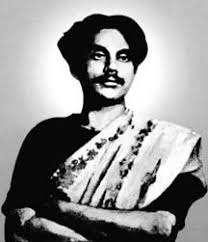 তিনি ‘বিদ্রোহী কবি’ ‘রণ সংগীত রচয়িতা’, বাংলাদেশের জাতীয় কবি এবং প্রেমের ও সাম্যের কবি ছিলেন ।
তিনি কবিতা, সংগীত , উপন্যাস, নাটক , প্রবন্ধ , গল্প শ্যামা সংগীত , ইসলামী গান ও গজল রচনা করেন । তাঁর বিখ্যাত কবিতার নাম ‘বিদ্রোহী’ ।
আদর্শ পাঠ
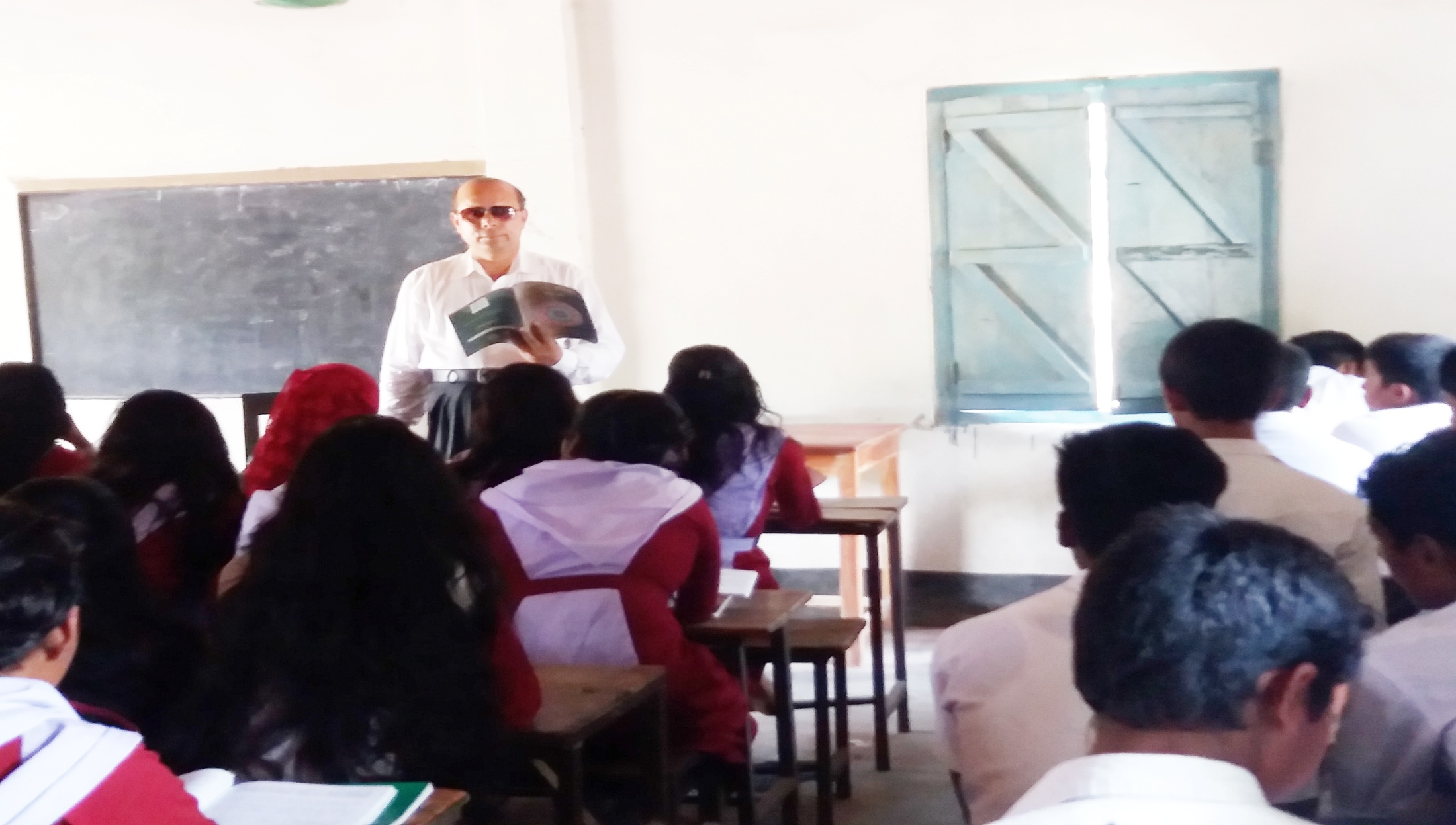 এসো আমরা কিছু নুতন শব্দ জেনে নিই
সমতা , সকলের জন্যে সম অধিকার ।
সাম্য
সুমহান, এখানে মহিমান্বিত অর্থে ব্যবহৃত হয়েছে ।
মহীয়ান
যুদ্ধ , লড়াই
রণ
কত নারী দিল সিঁথির সিঁদুর
অসংখ্য নারী স্বামীকে হারিয়েছে
একক কাজ
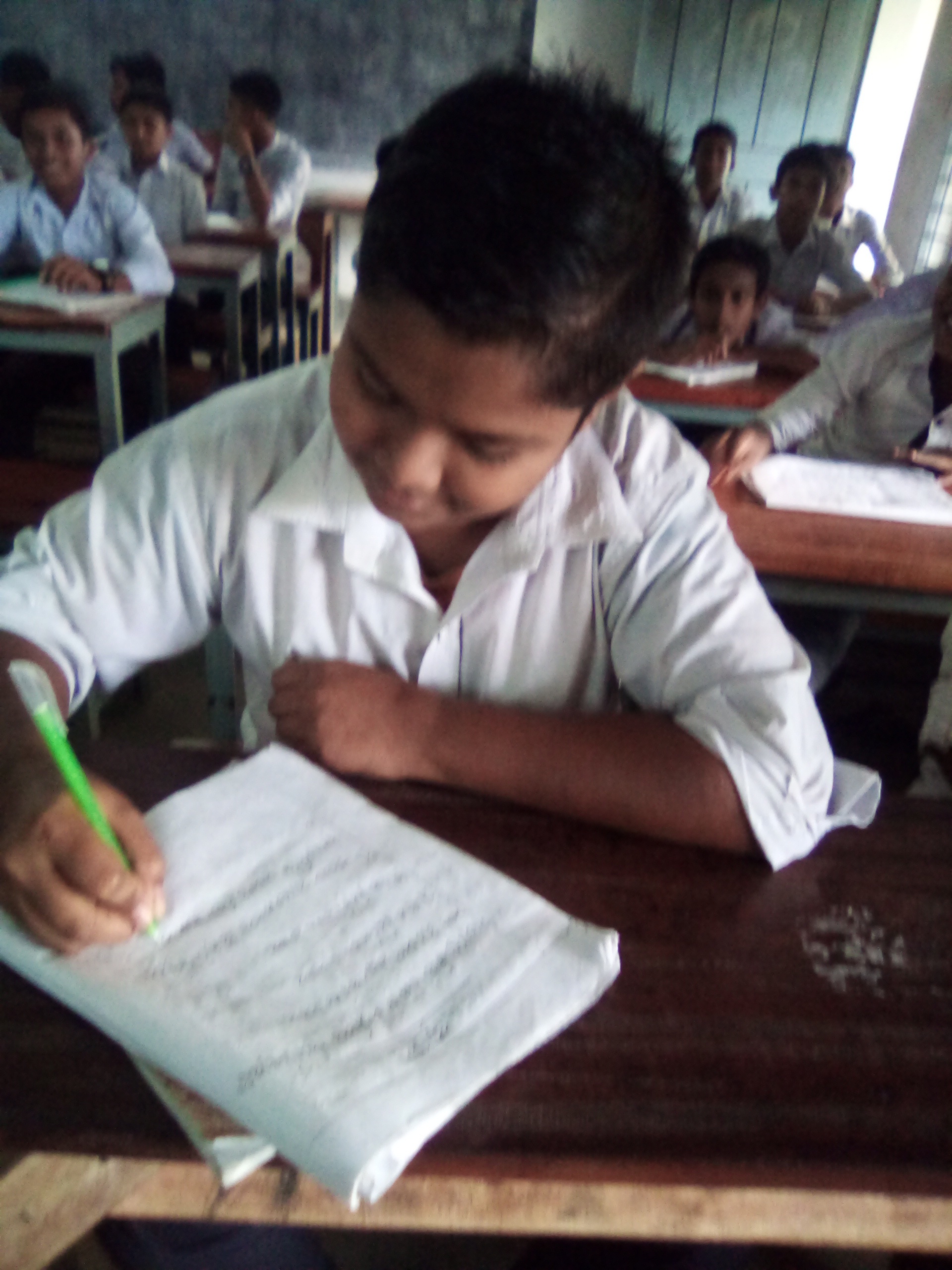 প্রশ্নঃ-কবি কাজী নজরুল ইসলাম বাল্যকাল সম্পর্কে সংক্ষেপে লিখ ?
সরব পাঠ
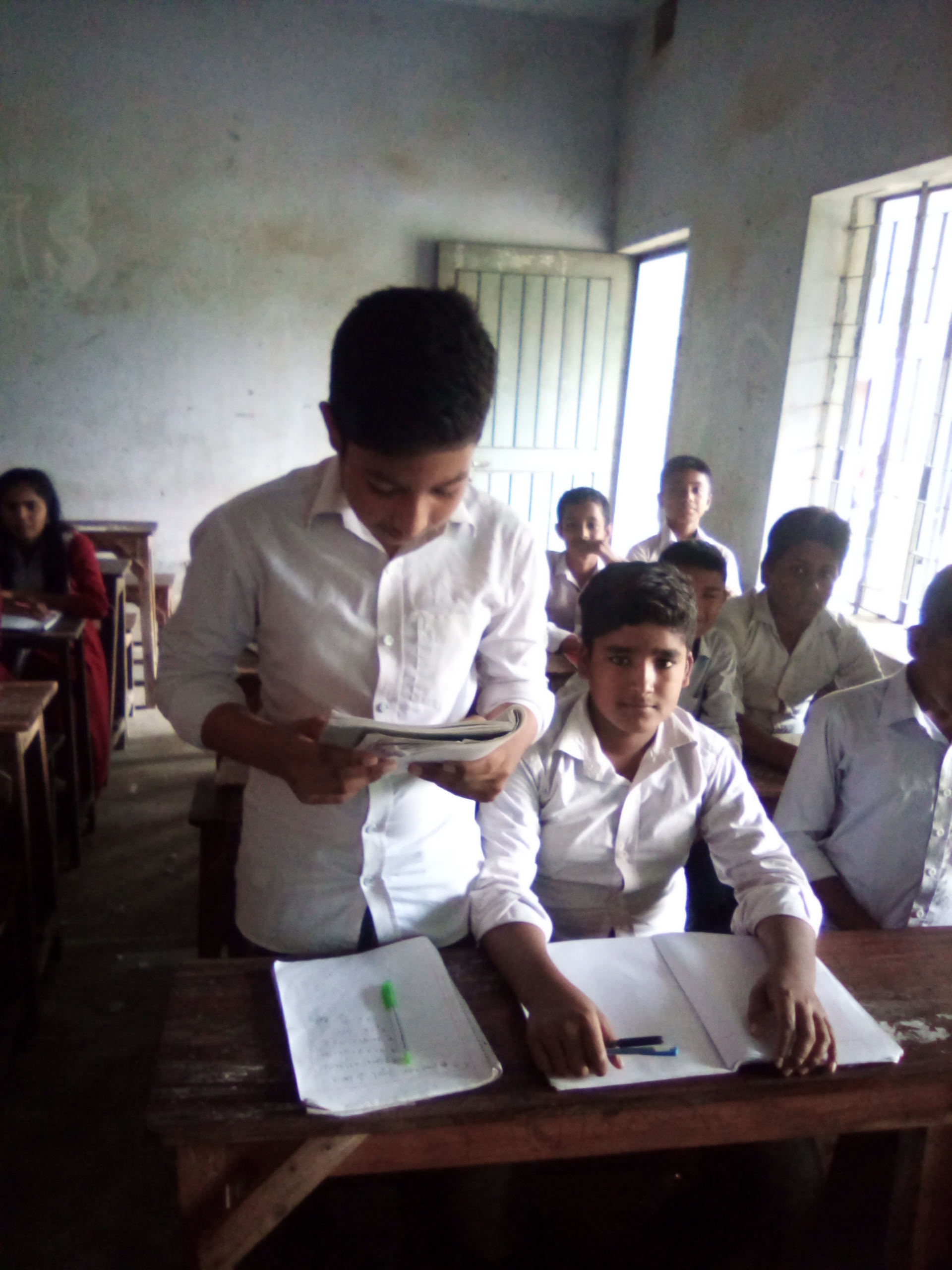 এসো আমরা কবিতার কিছু অংশ জেনে নিই
সাম্যের গান গাই-
আমার চক্ষে পূরুষ-রমণী কোন ভেদাভেদ নাই ।
বিশ্বের যা-কিছু মহান সৃষ্টি চির-কল্যাণকর 
অর্ধেক তার করিয়াছে নারী , অর্ধেক তার নর। 
বিশ্বে যা-কিছু এল পাপ-তাপ বেদনা অশ্রুবারি 
অর্ধেক তার আনিয়াছে নর , অর্ধেক তার নারী। 
জগতের যত বড় বড় জয় বড় বড় অভিযান 
মাতা ভগ্নি ও বধুদের ত্যাগে হইয়াছে মহীয়ান ।
জোড়ায় কাজ
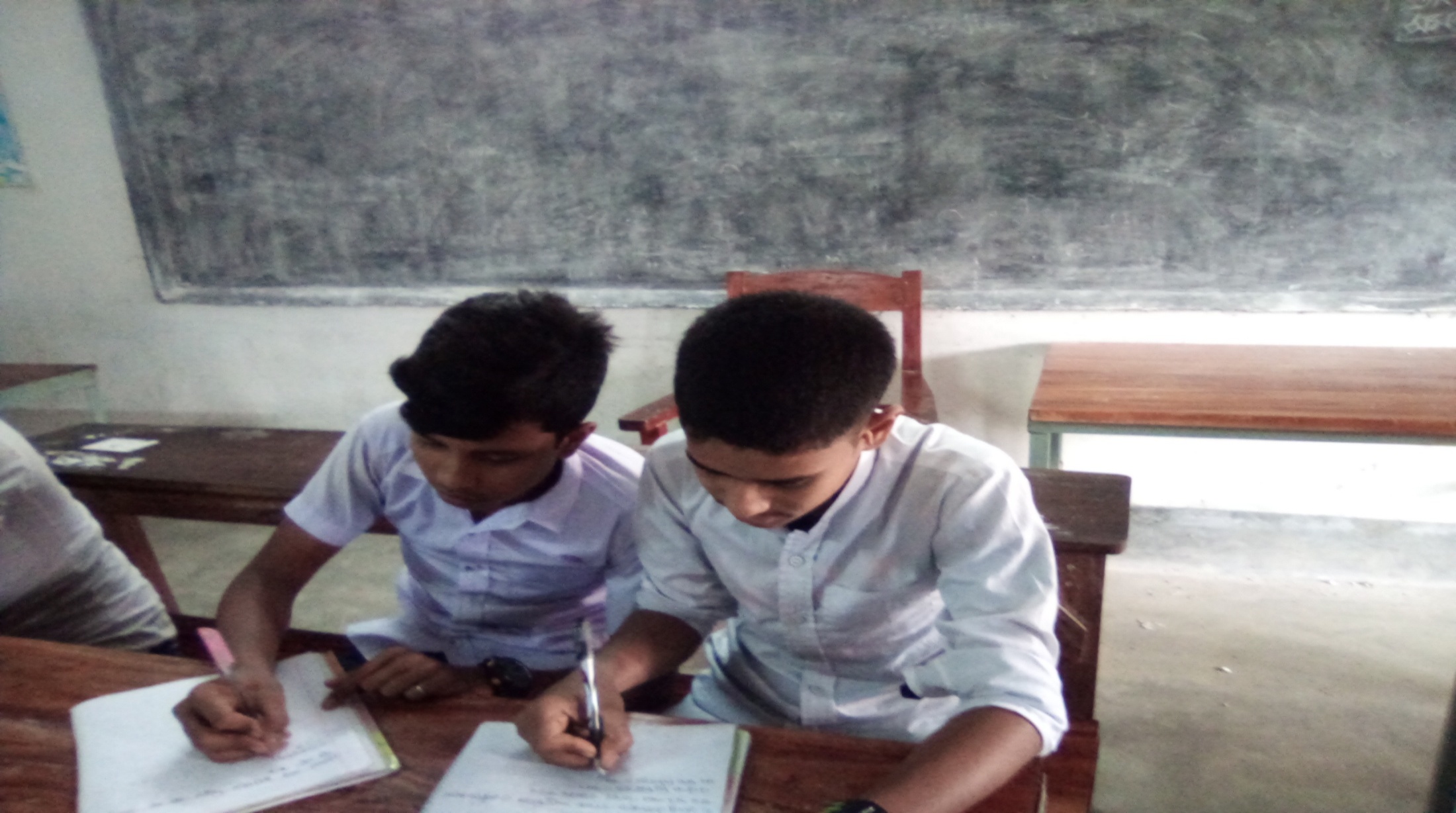 প্রশ্নঃ- ‘আমার চক্ষে পূরুষ-রমণী কোনো ভেদাভেদ নাই’-এ কথাটি ব্যাখ্যা কর ।
নিরব পাঠ
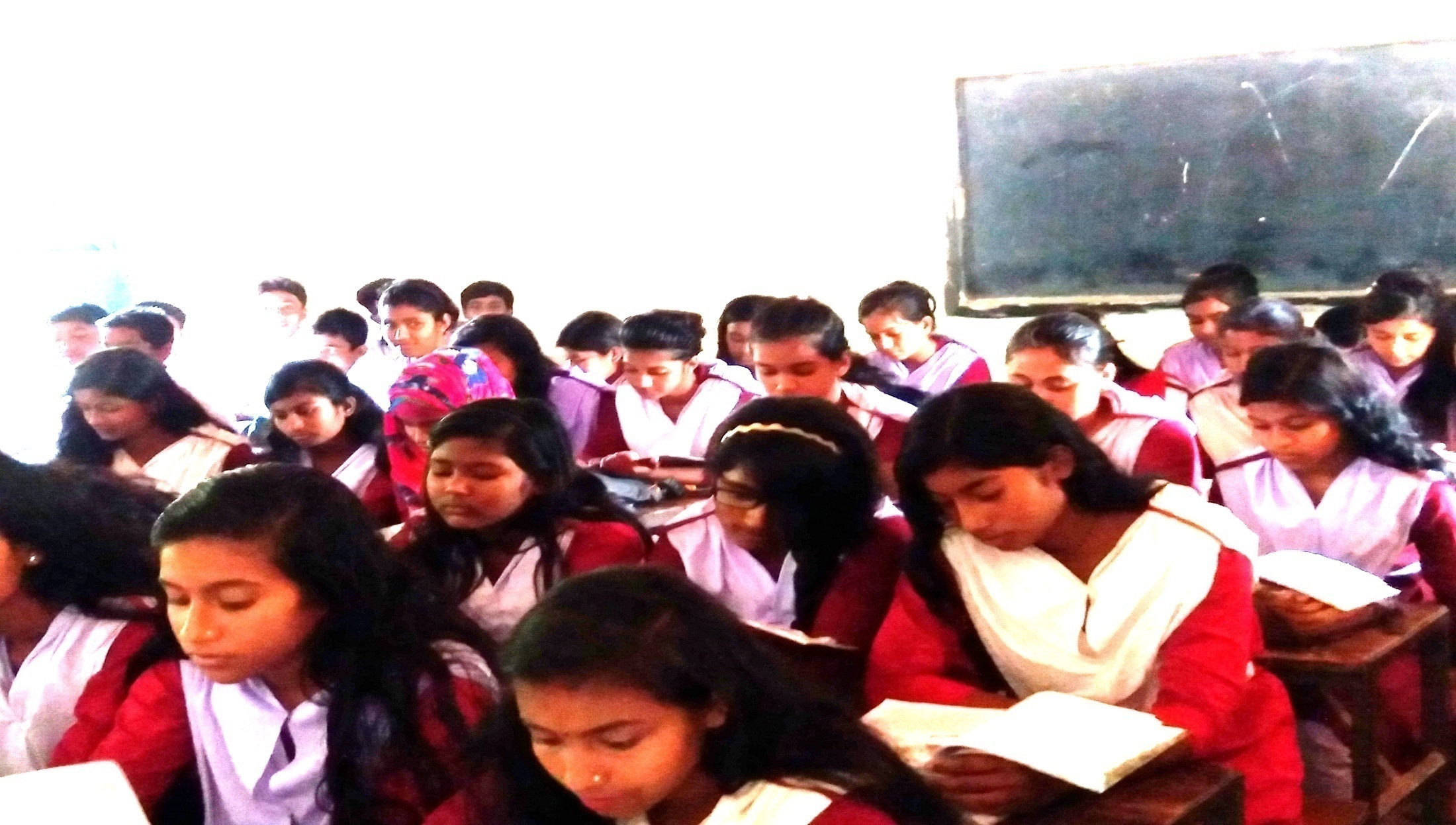 এসো আমরা কিছু কবিতার অংশ জেনে নিই
কোন রণে কত খুন দিল নর , লেখা আছে ইতিহাসে,
কত নারী দিল সিঁথির সিঁদুর , লেখা নাই তার পাশে ।
কত মাতা দিল হৃদয় উপাড়ি কত বোন দিল সেবা ,
বীরের স্মৃতি –স্তম্ভের গায়ে লিখিয়া রেখেছে কেবা ?
কোন কালে একা হয় নি কো জয়ী পূরুষের তরবারি ,
প্রেরণা দিয়াছে , শক্তি দিয়াছে বিজয়-লক্ষী নারী ।
দলগত কাজ
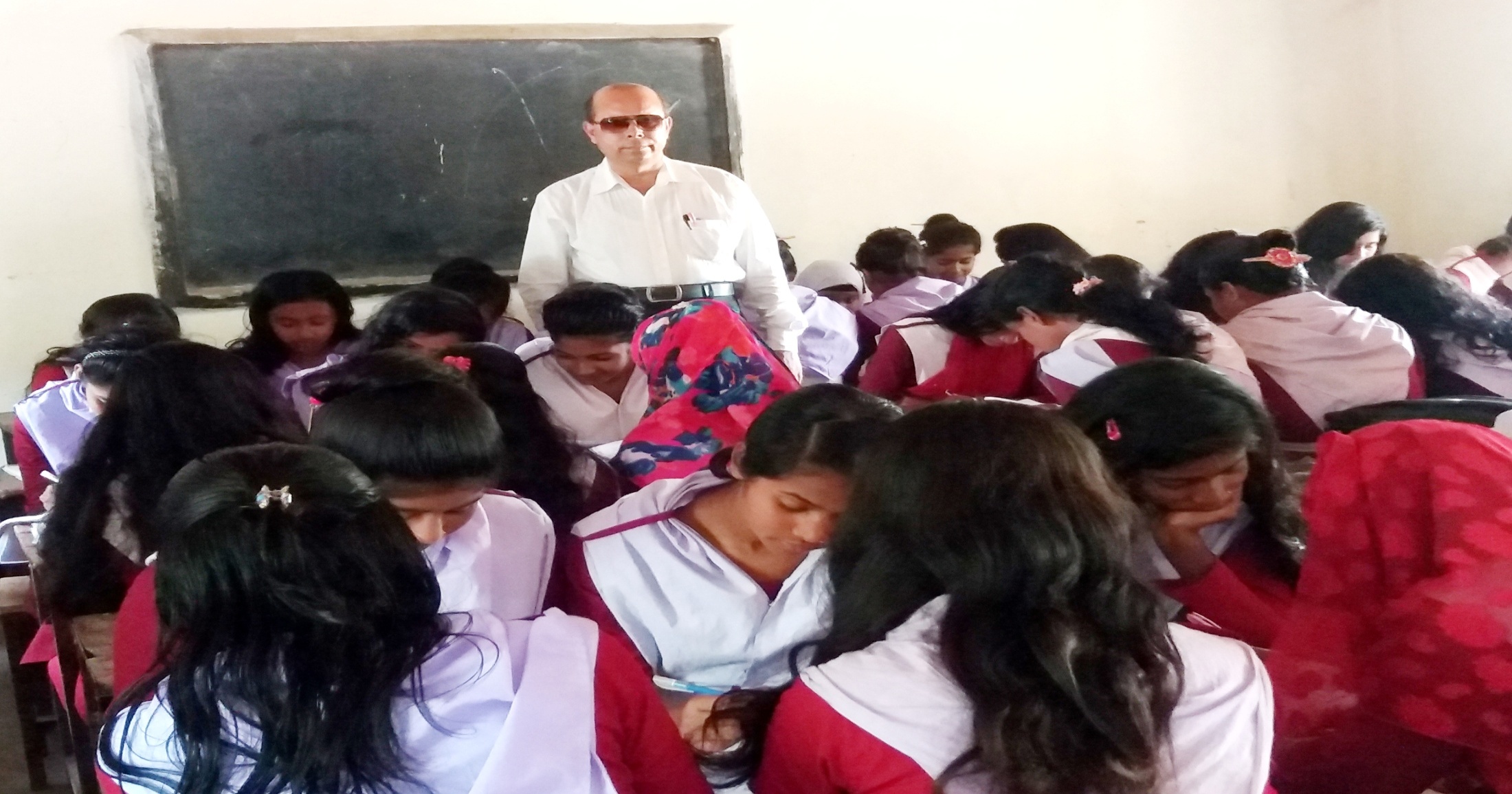 প্রশ্নঃ-‘কত নারী দিল সিঁথিঁর সিঁদুর ,লেখা নাই তার পাশে’-কথাটি ব্যাখ্যা কর ।
মূল্যায়ন-০১
প্রশ্নঃ-০১-কাজী নজরুল ইসলাম কত সালে জন্ম গ্রহন করেন ?
ক.   ১৮৮৯ সালে          খ.    ১৮৯৯ সালে  
গ.    ১৯০৯ সালে          ঘ.     ১৯১৯ সালে 
প্রশ্নঃ-০২-কবি কত বছর বয়সে কাজী নজরুল ইসলাম বাকশক্তি হারান ?
ক.    ৪১ বছর               খ.    ৪২  বছর 
গ.     ৪৩  বছর          ঘ.      ৪৪ বছর 
প্রশ্নঃ-০৩- কাজী নজরুলের ‘নারী’ কবিতাটি কোন কাব্য গ্রন্থ থেকে নেওয়া হয়েছে ?
ক.    সর্বহারা                   খ.       চক্রবাক    
গ.      অগ্নীবীণা                      ঘ.      সাম্যবাদী
মূল্যায়ন-০২
নীচের উদ্দিপকটি পড় এবং ০৪ ও ০৫ নং প্রশ্নের উত্তর দাওঃ- 
মুসা ইব্রাহীম বাংলাদেশের প্রথম বাঙ্গালি  এভারেস্ট  বিজয়ী ।  মুসা ইব্রাহীম মনে করেন , তার সহধর্মিনীর   অনুপ্রেরণাই তাকে  সফলতার শীর্ষে পৌছে দিয়েছে ।  যার ফলে তিনি বরফের সুউচ্চ চূড়ায় বাংলাদেশের পতাকা উড়াতে সক্ষম হন ।
 প্রশ্নঃ-০৪-উপরের উদ্দীপকে কাজী নজরুল ইসলাম রচিত ‘নারী’ কবিতার কোন ভাবটি প্রাসংগিক ?
ক  নারীর সাহসিকতা           খ     নারীর আত্নত্যাগ 
গ     নারীর বেদনা           ঘ   নারীর অনুপ্রেরণা
মূল্যায়ন-০৩
প্রশ্নঃ-০৫-মুসা ইব্রাহিম এবং কবি কাজী নজরুল ইসলামের অনুভূতির সঙ্গে সাদৃশ্যপুর্ণ 
চরণ/চরণগুলো হলো- 
i.   অর্ধেক তার করিয়াছে  নারী অর্ধেক তার নর                                                          
ii.   প্রেরণা দিয়াছে শক্তি দিয়াছে বিজয় লক্ষ্মী নারী                                                          
iii. পীড়ন করিলে সে-পিড়ন এসে পীড়া দেবে তোমাকেই  
নীচের কোনটি সঠিক ? 
 ক.        i         খ.             i          ii         
গ.     ii              iii           ঘ.         i          ii             iii
বাড়ীর কাজ-০১
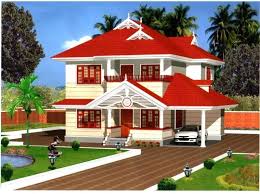 বাড়ীর কাজ-০২
নারীদের প্রেরণাদায়ক একটি নাম  রুবানা হক । তিনি একজন বাংলাদেশী  নারী  উদ্যোক্তা ও সফল ব্যাবসায়ী । তিনি মোহাম্মদী গ্রুপের বর্তমান  ব্যবস্থাপক পরিচালক ।  তিনি বাংলাদেশ পোশাক প্রস্তুত কারক  ও রপ্তানিকারক সমিতি (বিজিএমইএ)-এর নির্বাচিত প্রথম নারী সভাপতি । উপরোক্ত দায়িত্বগুলো পূরুষের সাথে তাল মিলিয়ে সুনাম ও নিষ্ঠার সাথে পালন করেছেন এবং করছেন । নারী বলে কোথাও তাকে সমস্যায় পড়তে হয় নি ।
বাড়ীর কাজ-০৩
প্রশ্নসমূহ 
ক.   ‘নারী’ কবিতাটি কাজী নজরুল ইসলামের কোন 	কাব্যপ্রন্থ থেকে সংকলিত ?
খ.   কবির চোখে  পূরুষ-রমণী  কোন ভেদাভেদ নেই কেন ? 
গ.   রুবানা হক –এর কার্যক্রমে ‘নারী’ কবিতার যে দিকটি 	উদ্ভাসিত হয়েছে তার বর্ননা দাও ।
ঘ.   উদ্দীপকে ‘নারী’ কবিতার যে ভাবের প্রতিফলন হয়েছে 	তা ব্যাখ্যা কর ।
সকলকে ধন্যবাদ
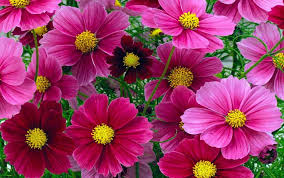